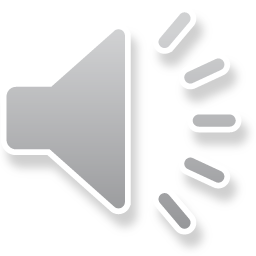 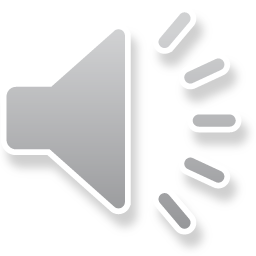 Shitsuu	k'ii	tyah sheenjit tahtsah.
my-
for me	she is making
Grandmother
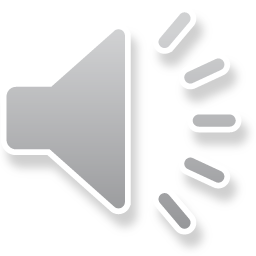 Shitsuu	vàh	k’ii tyah
k’edanałkài’.
my-
with her
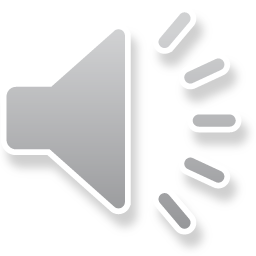 K’ii tyàa vàh shitsuu vàh  atanałts’ah.
with	my-	with her


berry picking
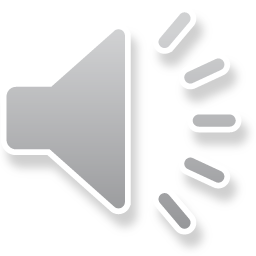 Shin daii jak
summer	berries

t’gįįch’uu
(how)they are
nihłinehch’e’
different kinds
gòonlih.
many
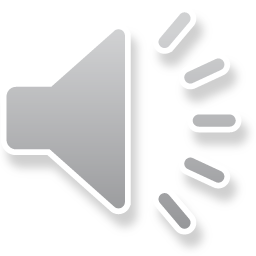 Jak nihłinehch’ee t’igįįnch’uu goonlii


gòo jak zheii gwiiyeendoo at’iinihthành.
  or/but	               more/ very much	    I like them
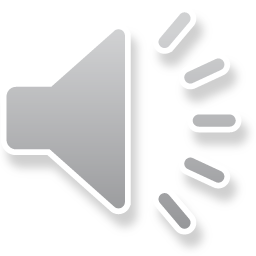 K'ii tyàa zhit jak dahdinaa’eh.
I will fill it
in
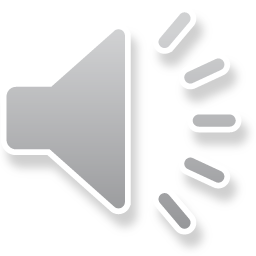 Shitsuu vàh	jak tłoo hahts’ih.
with her
I will make
jak=berry tłoo=cooked
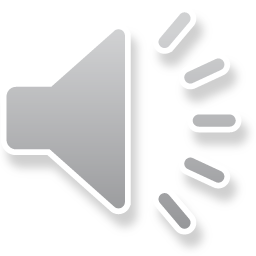 Shitsuu nukhweenjit łethts’uh t’ahtsàh.
   for us	     bannock	     she will make
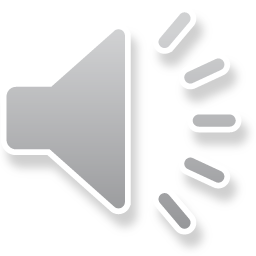 Jak tłoo vàh łethts’uh tr’à’aa
                  with	                  folks eat

gwiiyeendoo gwiinzii vigwaandàih.
          very much	         good	        tastes good
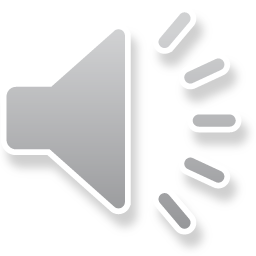 Jak tł’oo vàh łethts’uh nyà’aa
                                                you eat
lee gat’iiniindhan?
		         do?    you like it
Gwich'in edition developed with the permission of Taich6 Community Services Board
Margaret Mackenzie, 2000

All rights reserved, no part of the material covered by this copyright  may be r eproduced in any form or by any means without the written permission of the publisher.
© 2018 Gwich'in Tribal Council

Credits
Taich6  Author/Translator:  Margaret Mackenzie Editors; Rosa Mantla and Leslie Saxon
Gwich'in Translators  - Hannah Alexie, Mary E. Snowshoe & Joanne Snowshoe.
Editors: Eleanor Mitchell-Firth & William G. Firth
Narrator: Joanne Snowshoe
Audio Editors: Wade Vaneltsi,Eleanor Mitchell-Firth & William G. Firth Illustrators: John Allerston  (Original Artist), Arthur  Mitchell (Shading Artist)
Design:
Appreciation  and than ks to: GNWT - ECE
T5ich6 Community Service Board - Lucy Lafferty
Gwich'in Teaching and Learning Centre - Sherri DeBastien. Gwich'in Social & Cultural Institute
Tetlit Gwich'in Council